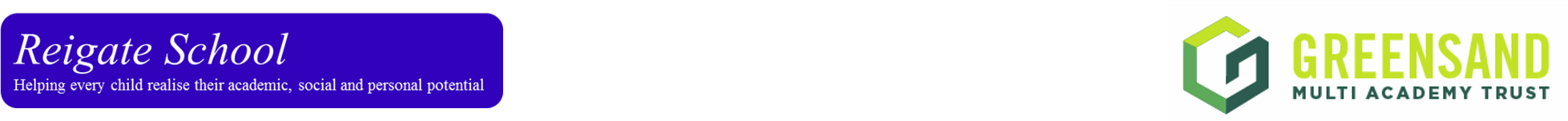 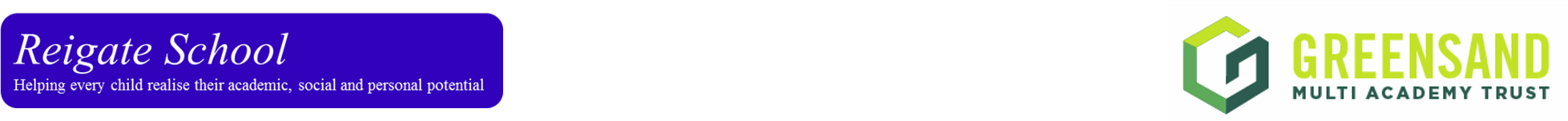 Online learning provision
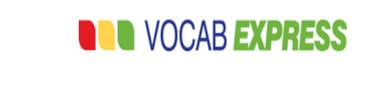 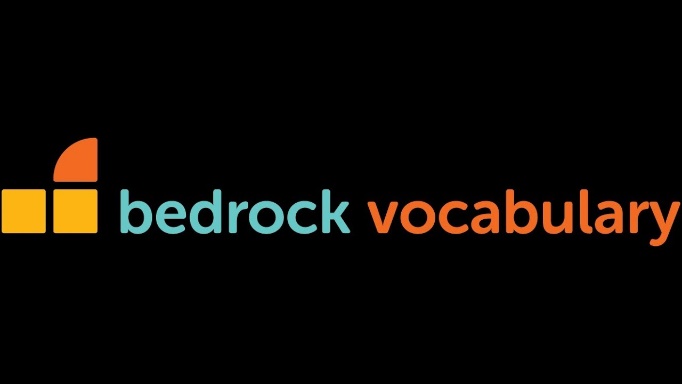 Modern Foreign Languages
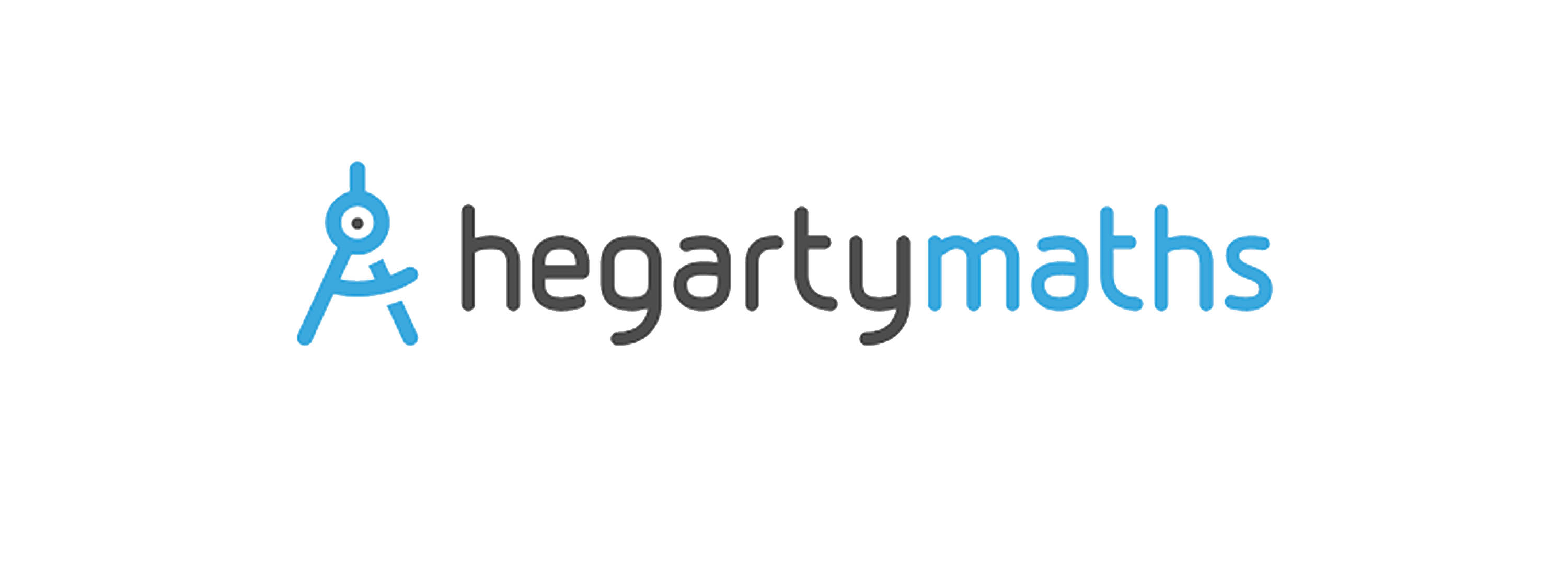 Bedrock - English
Hegarty - Maths
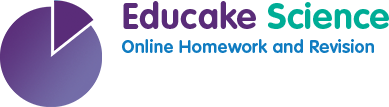 Educake - Science
Year 7 Camp
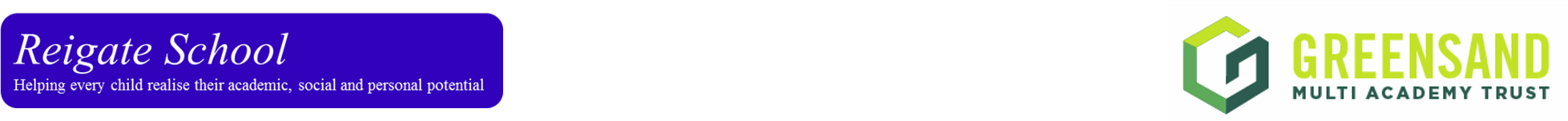 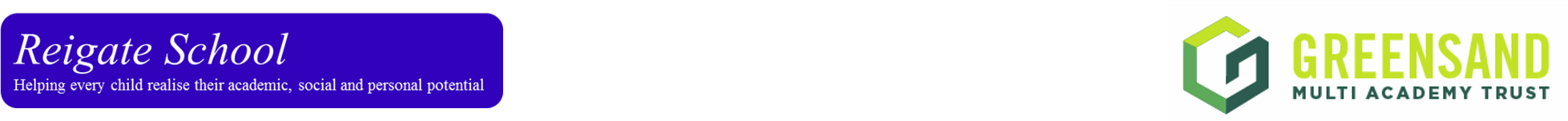 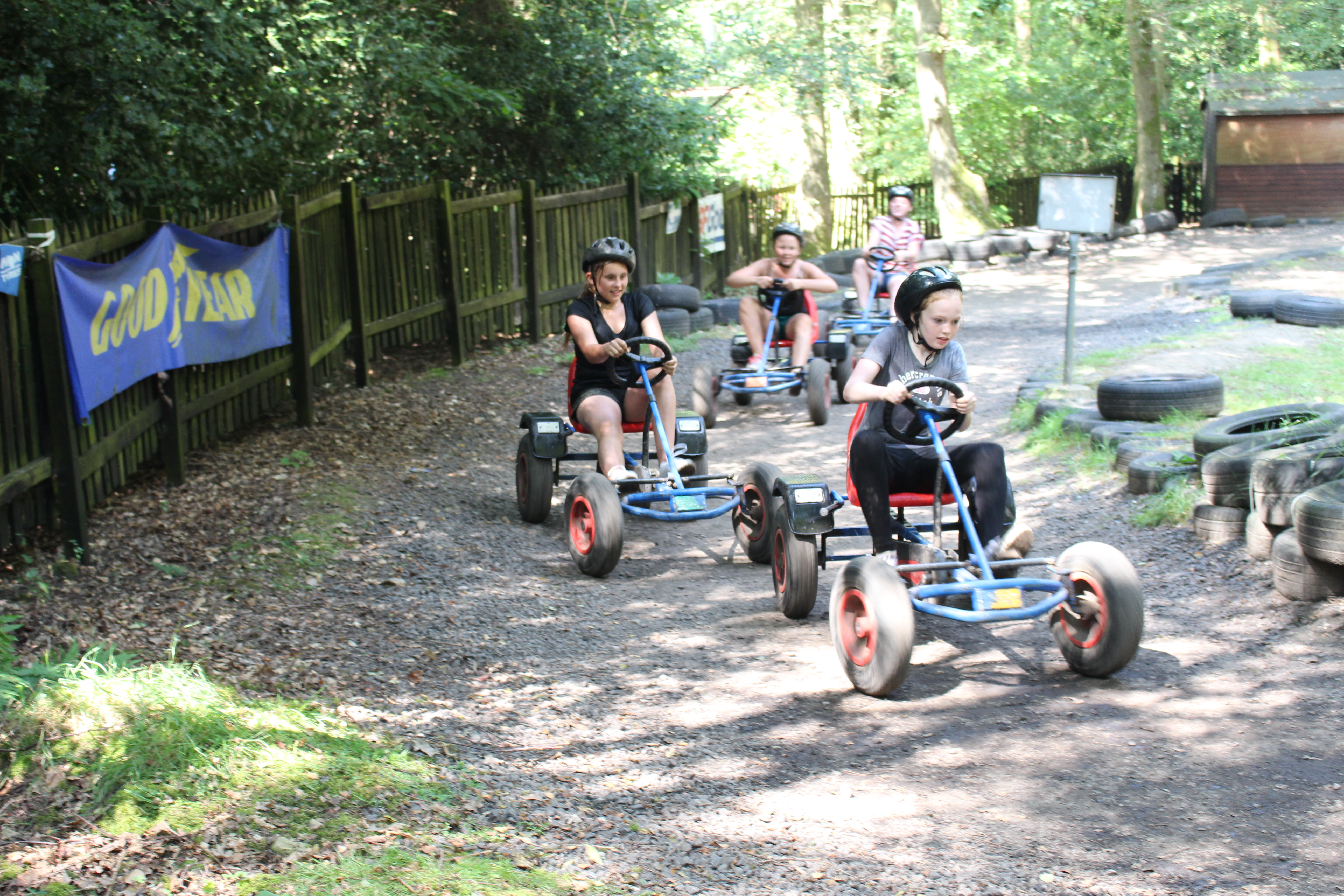 In July all Year 7 children go on Camp to Bentley Copse.
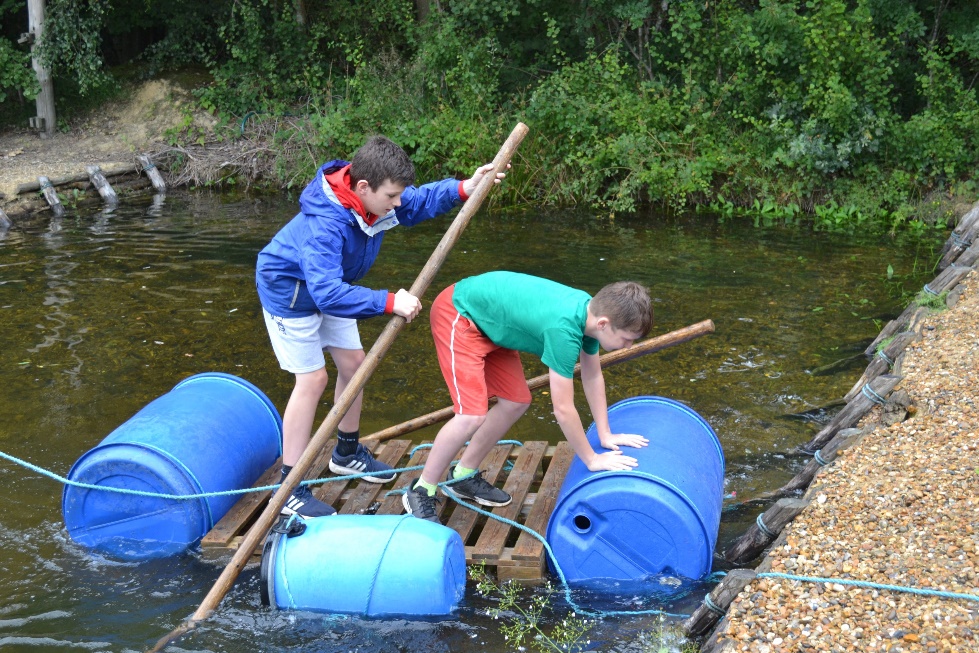 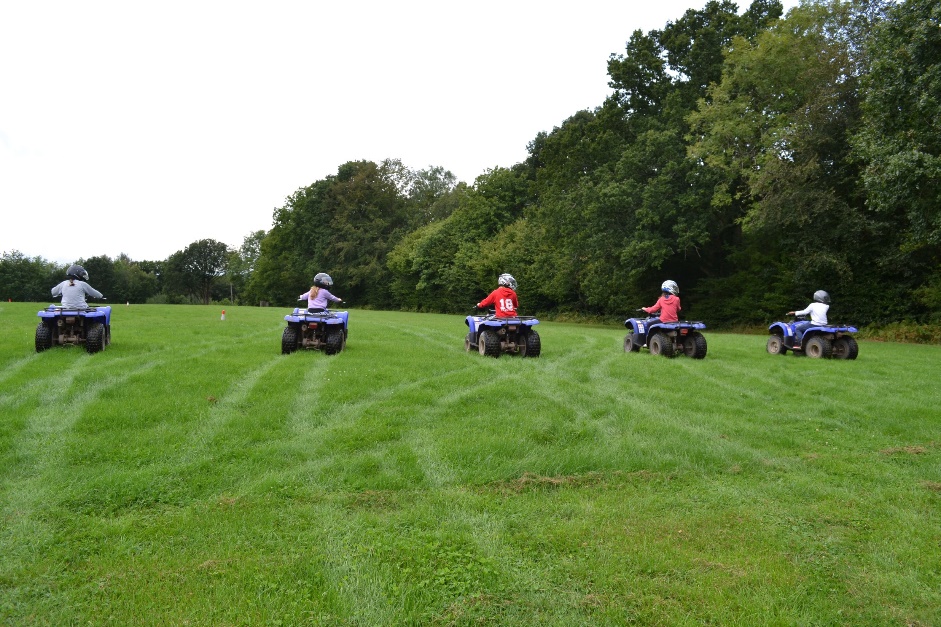 Thank You
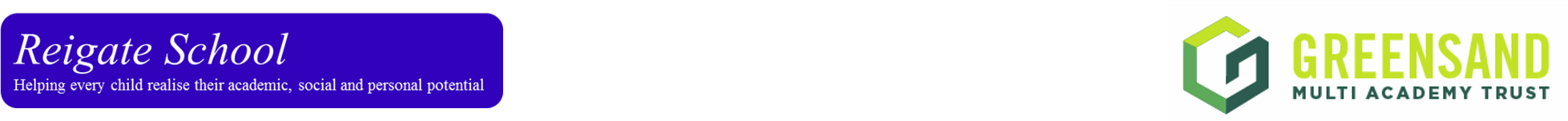 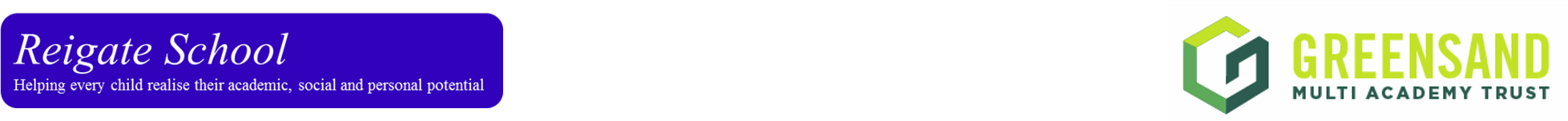 Thank you for your time and I hope our virtual tour has been useful, informative and helpful in giving you a little insight into Reigate School before you join us.

If you have any questions about anything to do with Reigate School please contact us via info@reigate-school.surrey.sch.uk 

We’re really looking forward to meeting you all in September!
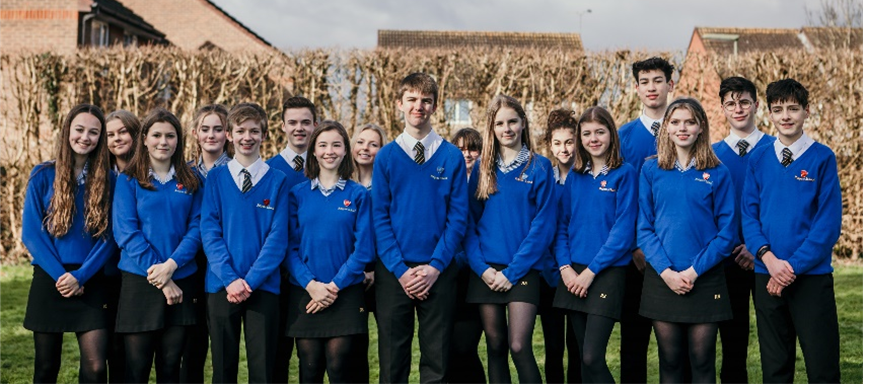